Looking Forward
Monday 3rd July 2023
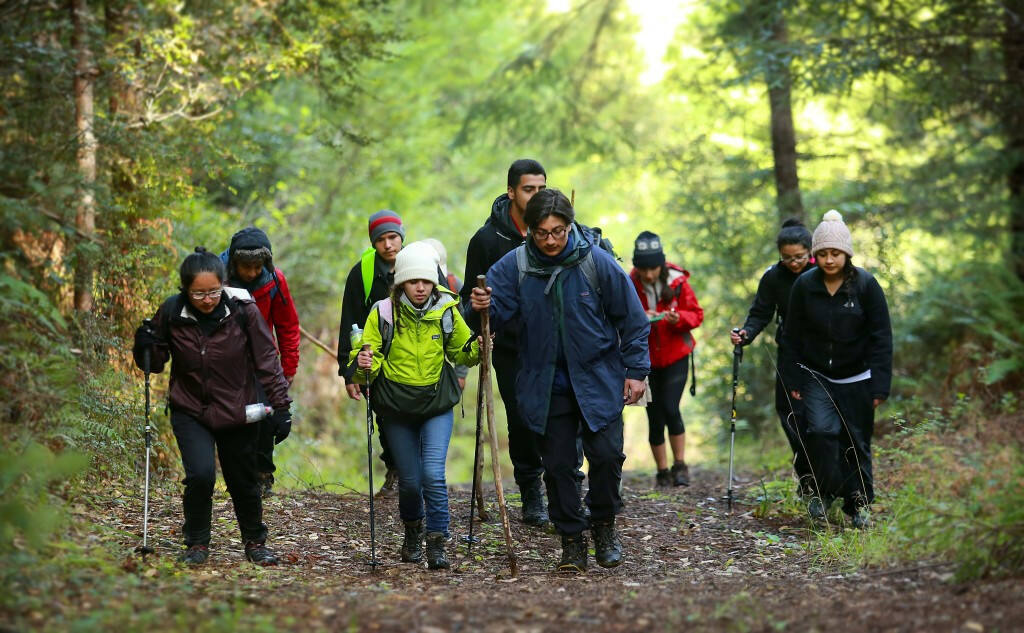 ~ Looking Forward as Stewards ~
Monday 2nd October 2023
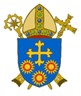 Brentwood Diocese Education Service
Looking Forward as Stewards
WHAT IS A STEWARD?
A steward is as a disciple of Jesus who                                                                      receives God's gifts gratefully,  
cultivates them responsibly,
 shares them lovingly                                  in justice with others 
and returns them                                    with increase                                                      to the Lord.
WHAT IS STEWARDSHIP?
Stewardship is a way of life                  that comes from seeing everything                 as a gift from God,                                       changing the way we see things.                 Time, talent, and treasure                       are all shared as a gift,                                    in a planned, proportionate,                        thankful, and sacrificial manner.
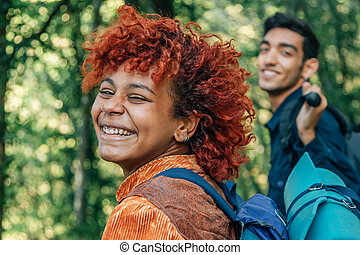 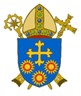 Season of Creation
BDES
In Sunday’s Gospel Reading
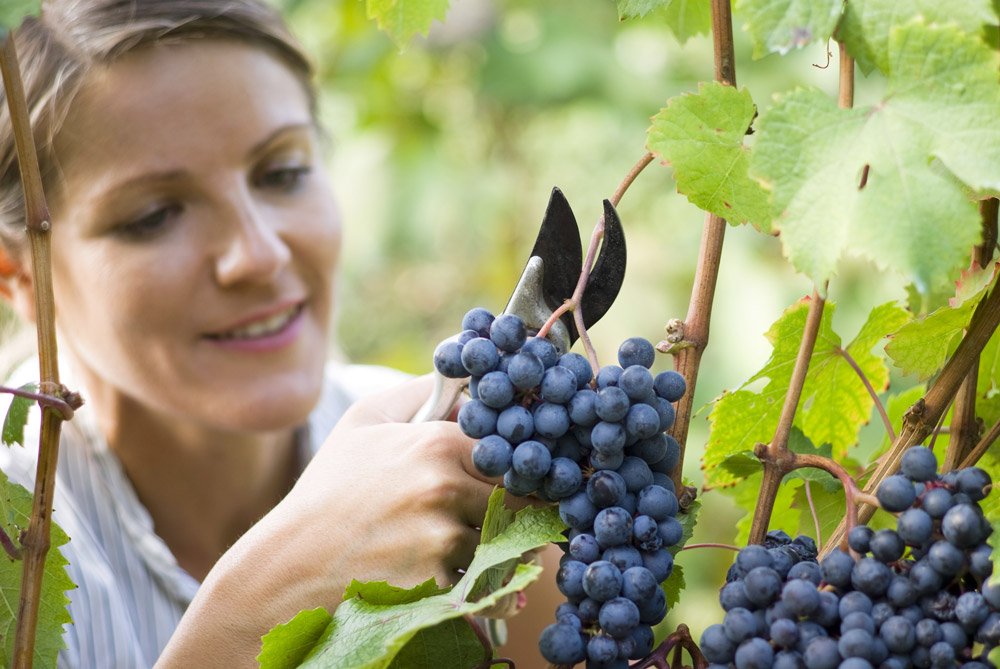 1st October 2023 





    
In the Gospel of Matthew,                  we are encouraged :  
                                                                                      
“Go out and work                in the vineyard                      today.”
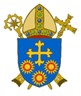 BDES
Reflection
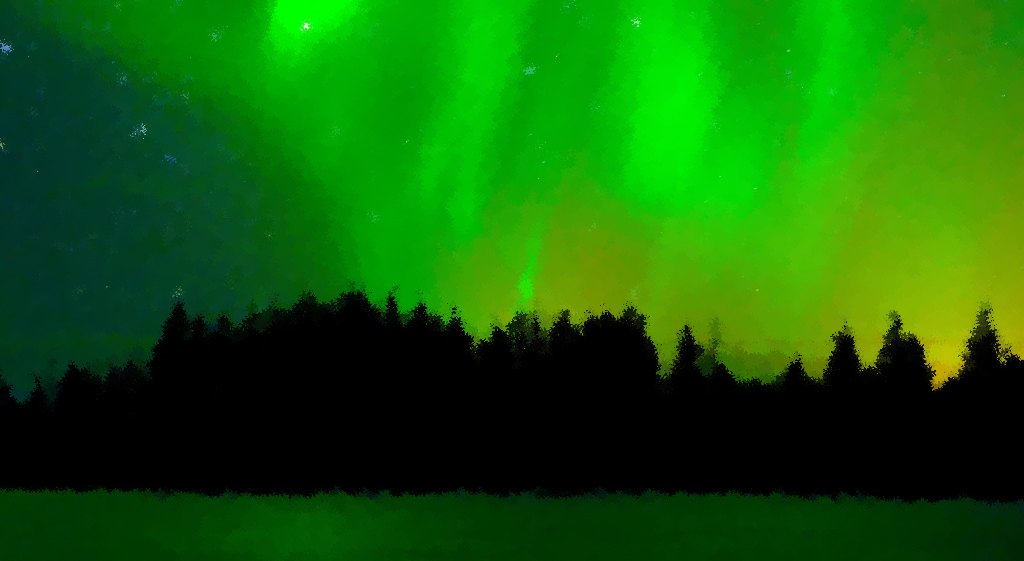 DO NOT BE AFRAID, 
I will provide for you.
(Genesis 50 : 21)
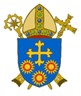 BDES
Preparing for World Youth Day 2027
“For God                          none of us                              is a number,                                   but a face and a heart.”

 - Pope Francis, 
World Youth Day, 2023
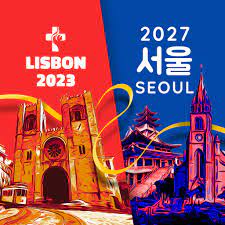 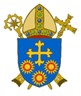 BDES
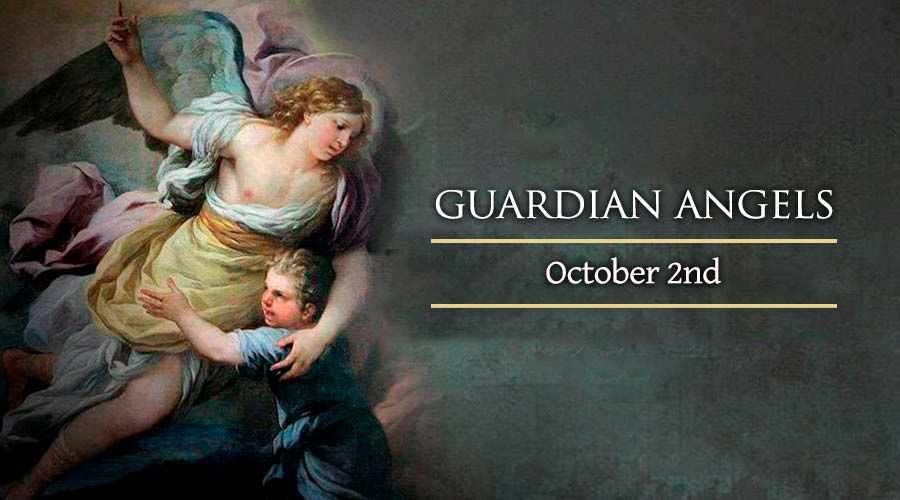 BDES
xxxxx
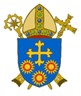 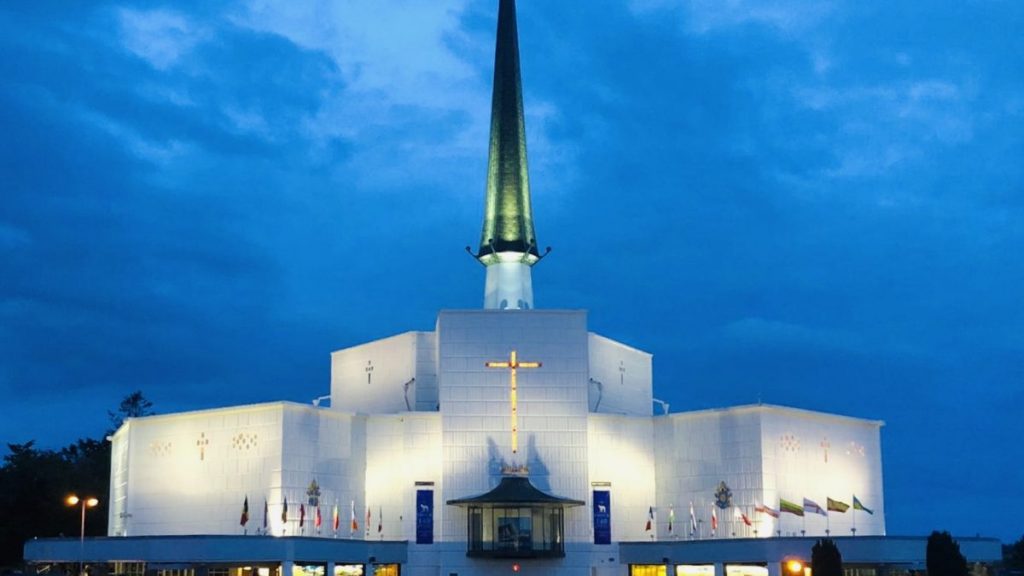 Places of Pilgrimage
KNOCK
The Sanctuary of Our Lady of Knock is a site of Roman Catholic pilgrimage and the Irish national shrine in the village of Knock in County Mayo.  In 1879, some local people saw an apparition of the Our Lady, St Joseph, St John the Evangelist, and, upon a plain altar, the Lamb of God with a cross, accompanied by angels.  

On 30th September 1979, Saint Pope John Paul II visited the shrine to commemorate apparition’s centenary. Pope Francis visited in 2018 as part of a visit to Ireland for the 9th World Meeting of Families, and on 14th April this year US President Joe Biden also made a private pilgrimage there.
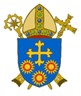 BDES
Looking Forward
Monday 3rd July 2023
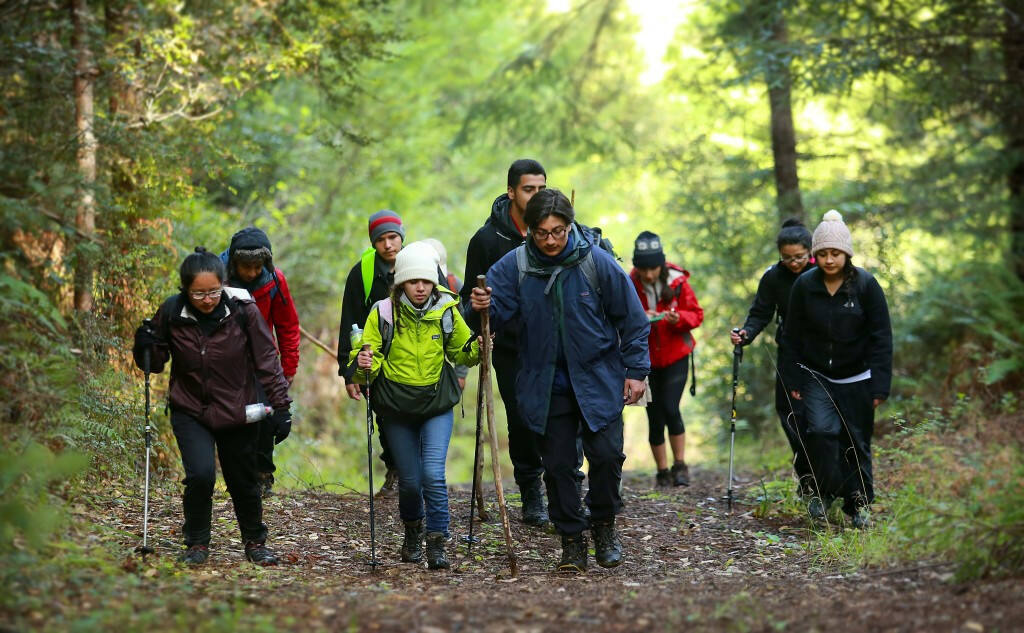 ~ Looking Forward as Stewards ~
Monday 2nd October 2023
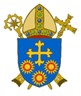 Brentwood Diocese Education Service